স্বাগতম
পরিচয় :
সঞ্চিতা রায় 
ইন্সট্রাক্টর(রসায়ন) 
মোবাইল -০১৭১৫৫৯০২৩৬
ইমেইল-
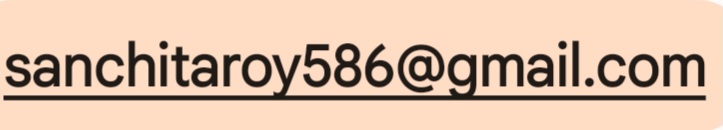 বিষয় :ডিজিটাল প্রযুক্তি
শ্রেনি:৭ম
শিখন অভিজ্ঞতার তালিকা:
আমি যদি রোবট হই
বন্ধু নেটওয়ার্কে ভাব বিনিময় 
গ্রাহক সেবায় ডিজিটাল প্রযুক্তির ব্যবহার 
যোগাযোগের নিয়ম মানি
আঞ্চলিক বৈচিত্র্যপত্র
শিক্ষক  ও শিক্ষার্থীদের অনলাইন ক্লাসে অংশগ্রহন:
সুনির্দিষ্ট তথ্য যাচাই এ QR কোডের ব্যবহার অত্যন্ত জনপ্রিয়।
কোনো প্রোগ্রাম লেখার প্রবাহ চিত্র :
টেলিফোনের কার্যপ্রনালী:
বঙ্গবন্ধু স্যাটালাইট:
স্যাটালাইটের কার্যপ্রনালী:
ধন্যবাদ